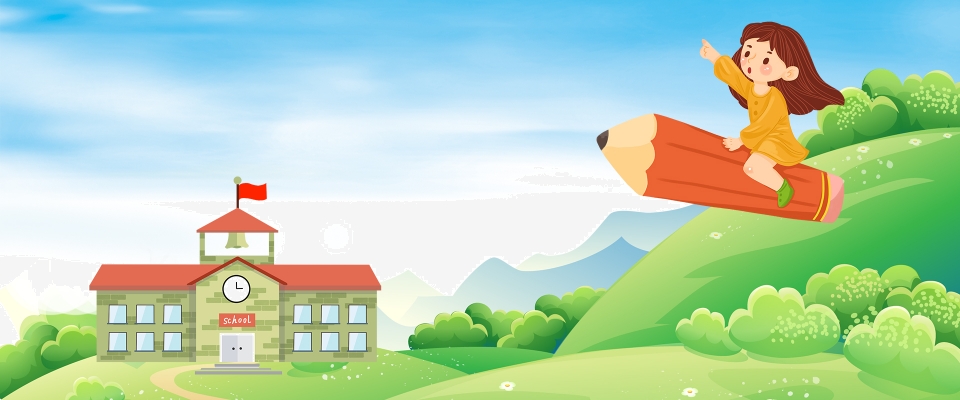 Kết nối tri thức với cuộc sống
TIẾNG VIỆT 
1
Bµi
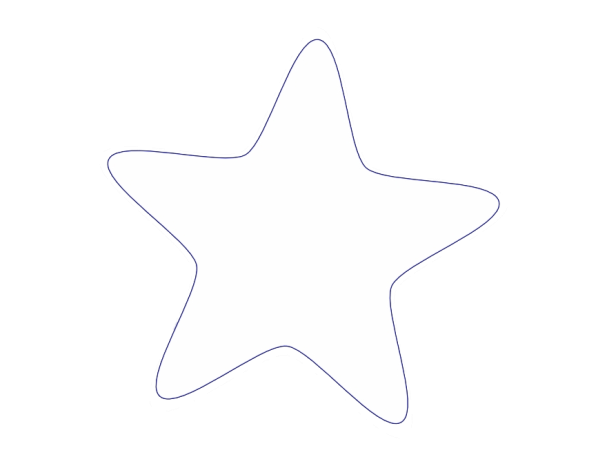 I   i      K   k
11
TIẾT 1
Mình hát lên  nào !
Bài hát : “A, B, C Tiếng Việt”
Khởi  động!
Mảnh ghép sắc màu
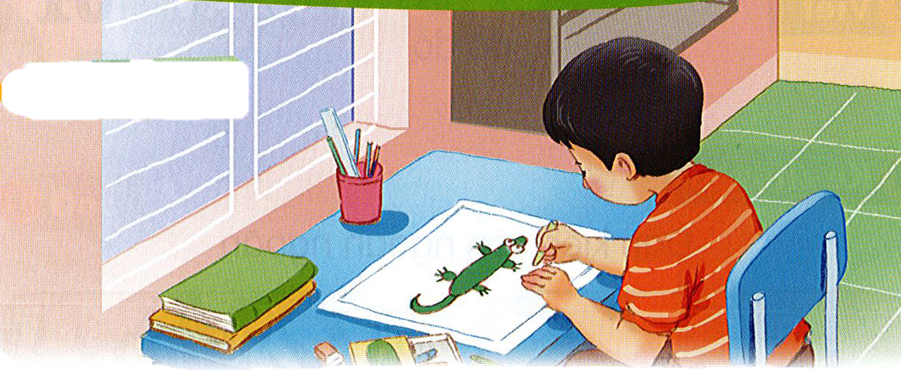 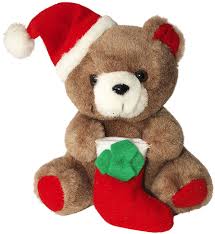 1
NhËn biÕt
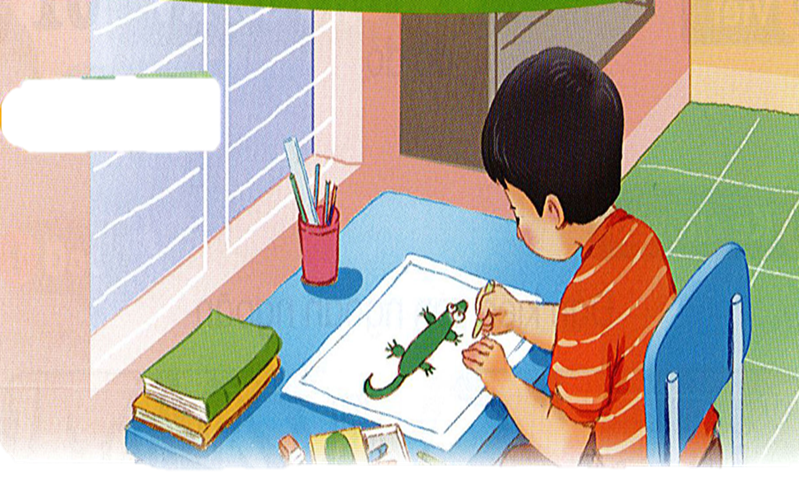 ø
Nam veõ kì ñaø
2
§äc
i
k
k
i
k
i
k
ì
ki
Mình cùng thi tài!
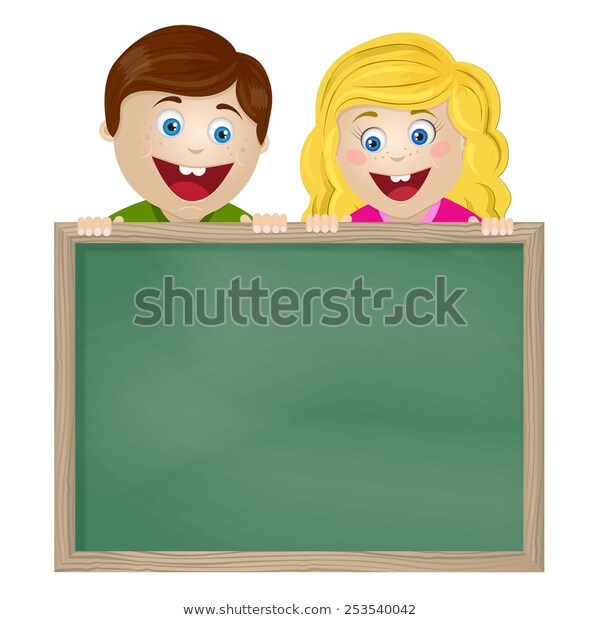 Tạo tiếng mới có âm i, k
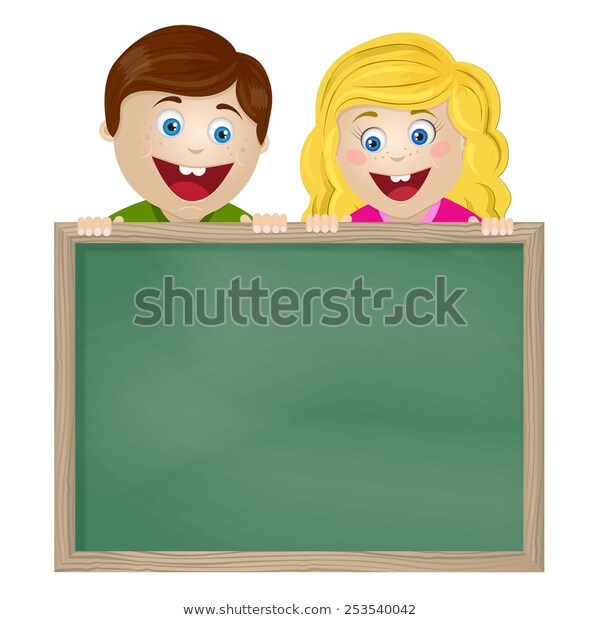 Mình cùng thi tài!
Tạo tiếng mới có âm i, k
.
~
í
k
e
keø
M: keø
2
§äc
2
§äc
K
I
i
k
i
k
k
i
k
i
kì
ki
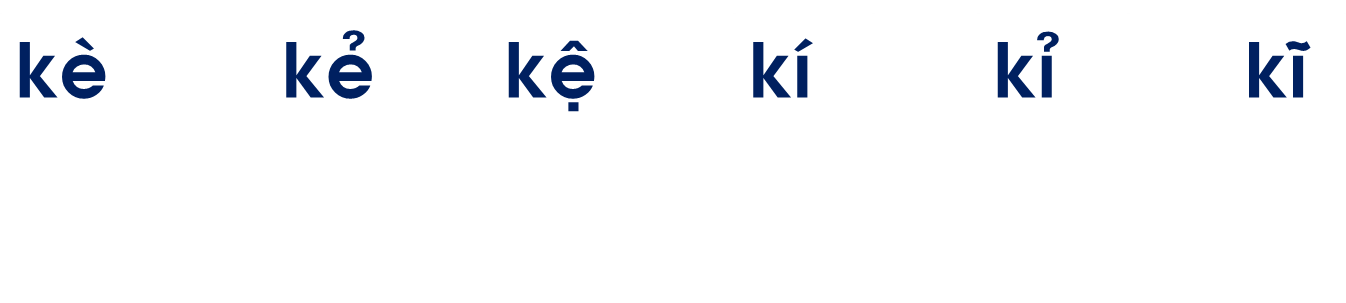 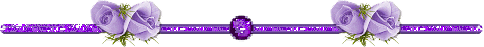 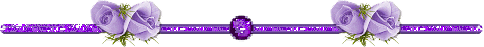 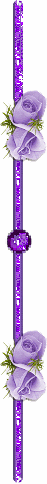 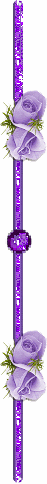 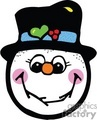 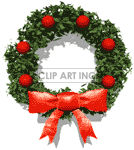 thư gi·n nhÐ!
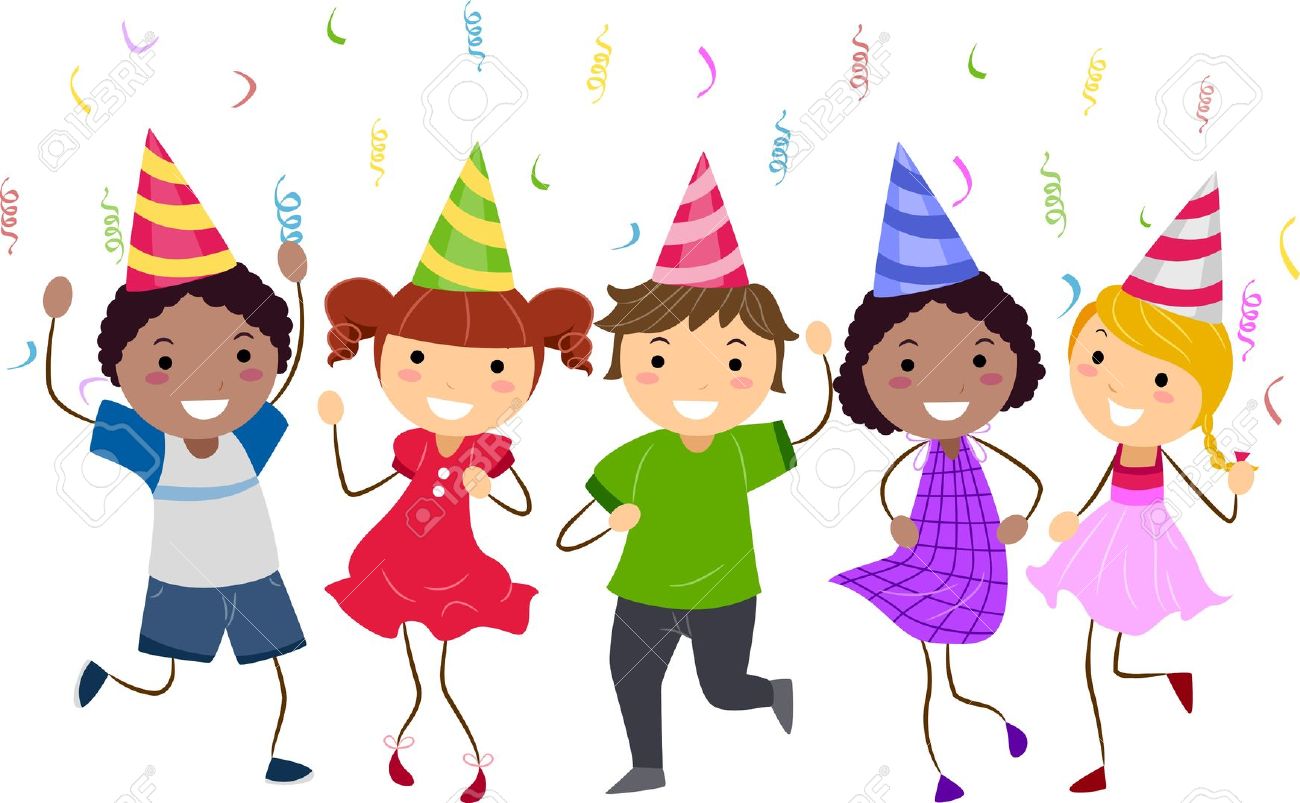 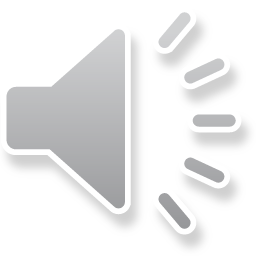 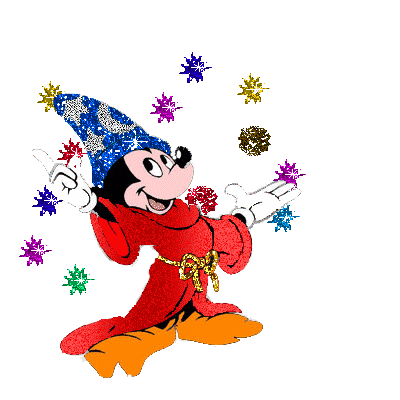 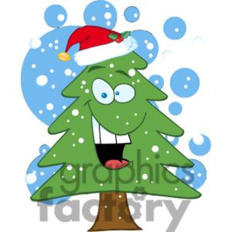 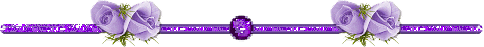 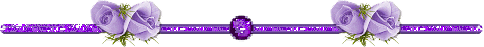 2
§äc
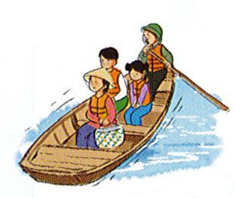 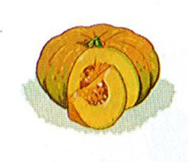 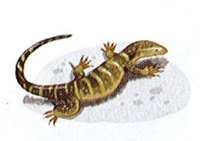 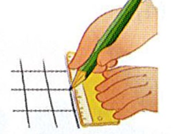 kì ñaø
ñi ñoø
bí ñoû
keû oâ
2
§äc
K
I
i
k
i
k
k
i
k
i
kì
ki
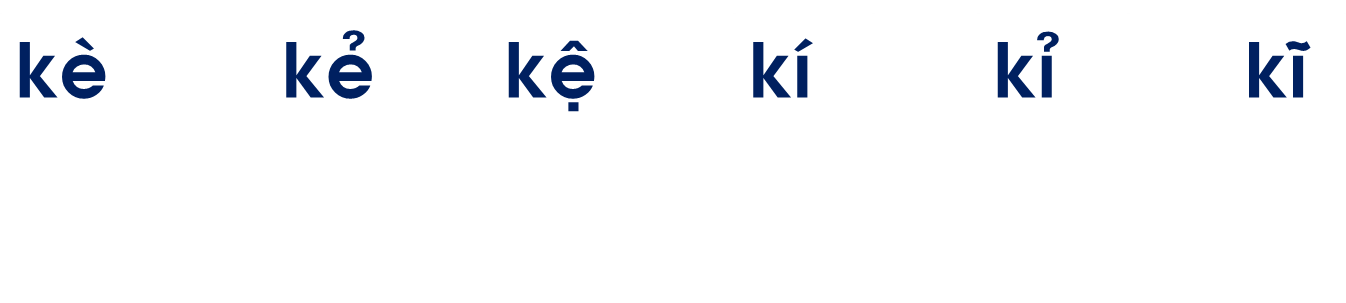 kì ñaø
ñi ñoø
bí ñoû
keû oâ
3
ViÕt b¶ng
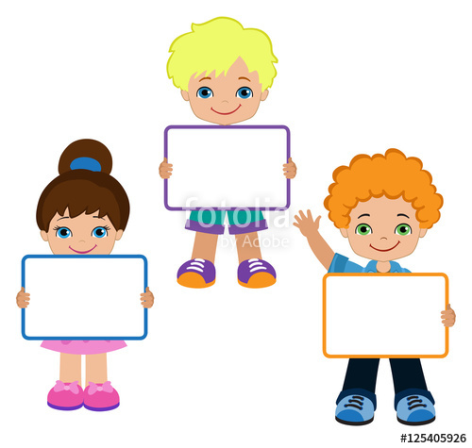 i,k
i,k
i,k
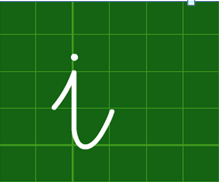 3
ViÕt
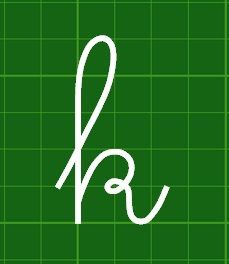 k
3
ViÕt
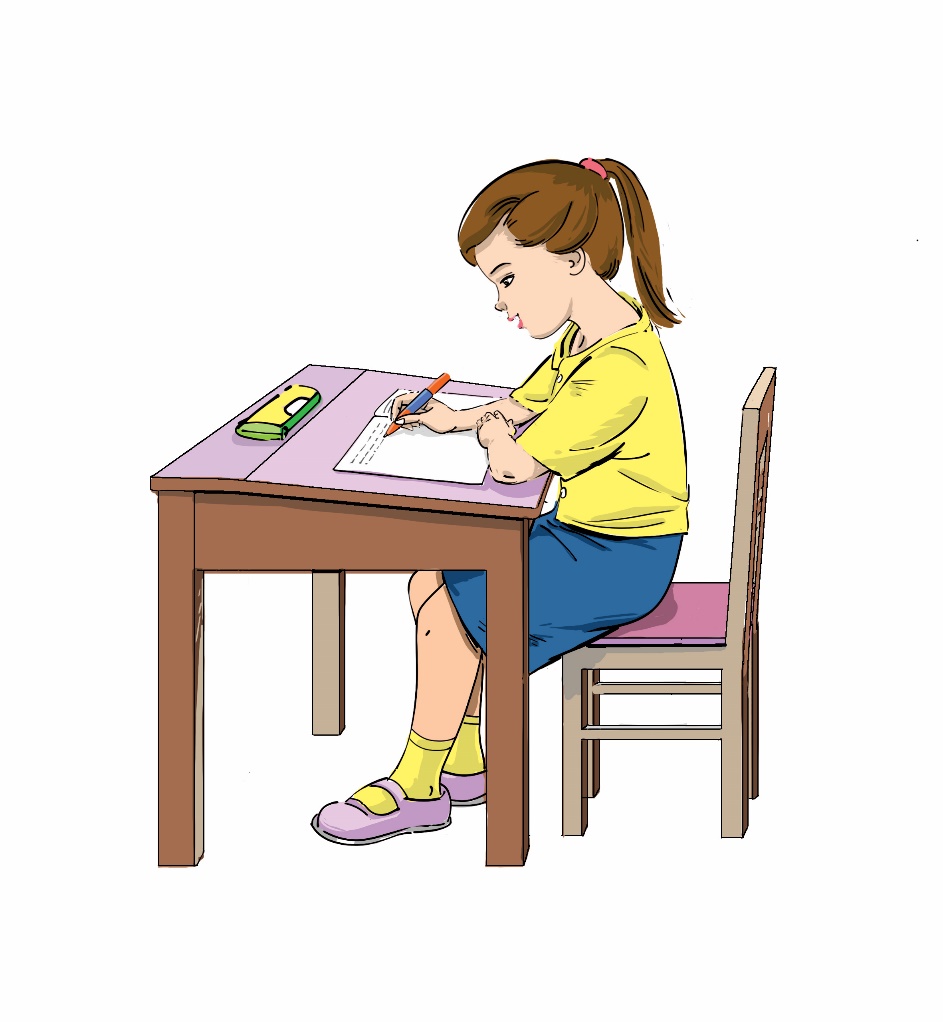 Bµi
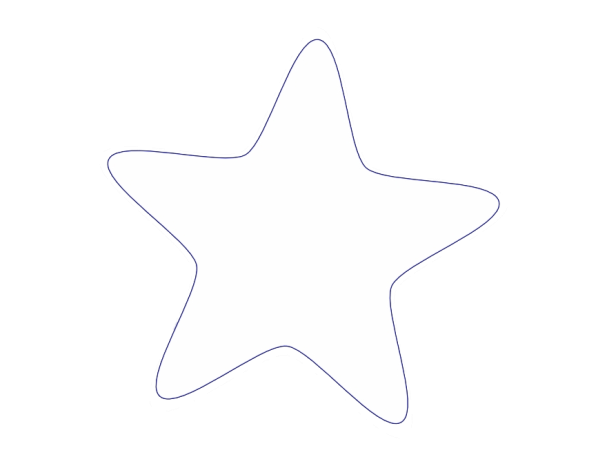 I  i        K  k
11
TIẾT 2
3
T« vµ viÕt
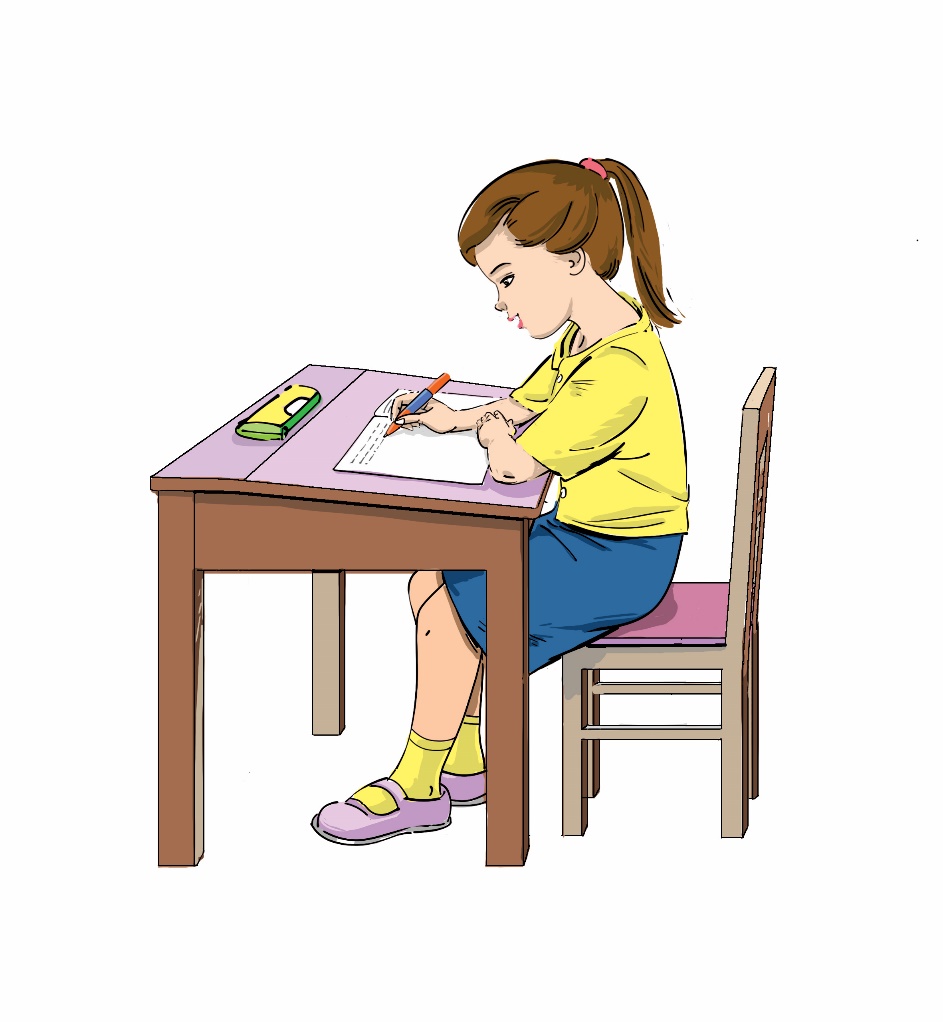 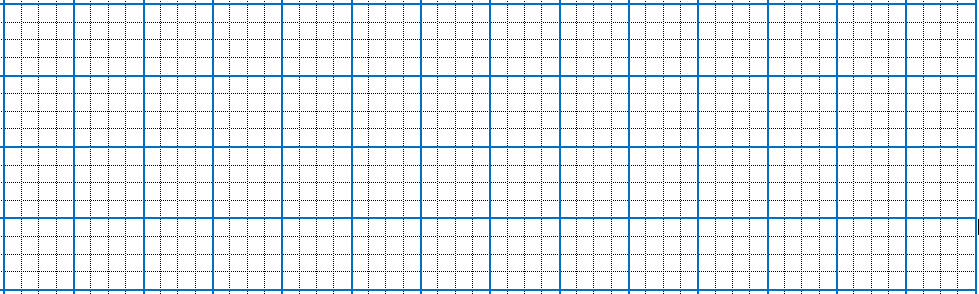 k
Ł
k
đà
Ł
ẙì
4
§äc
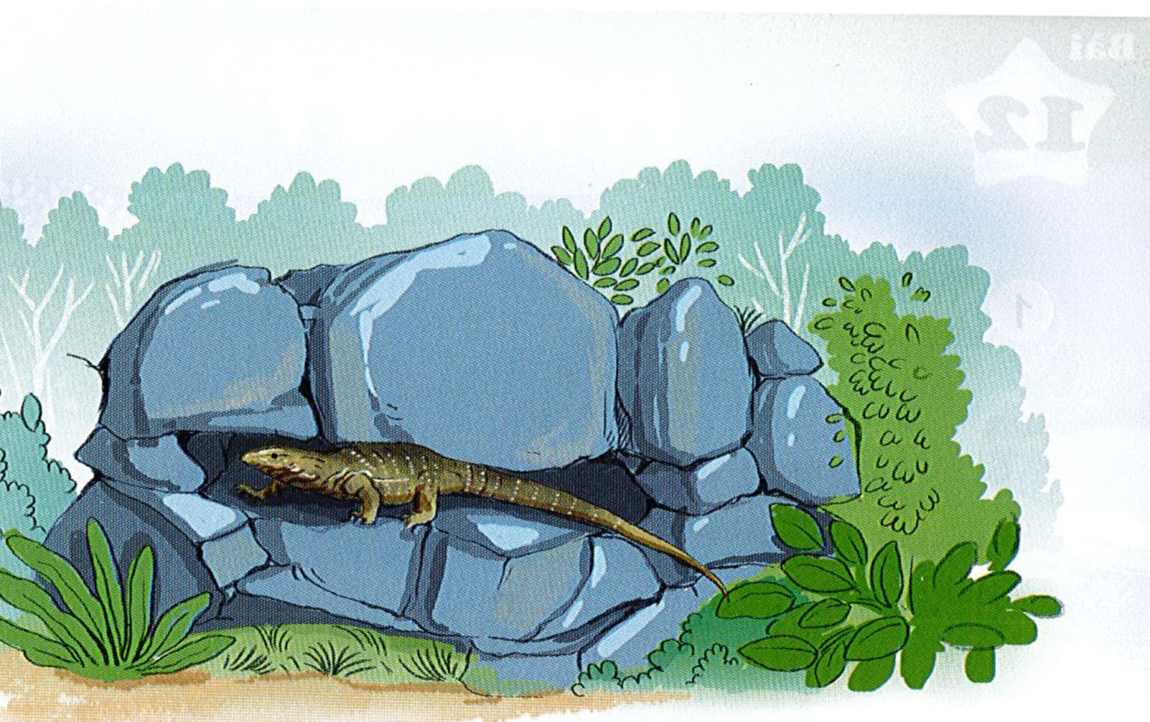 Kì ñaø boø ôû keõ ñaù.
5
Nãi
Giôùi thieäu
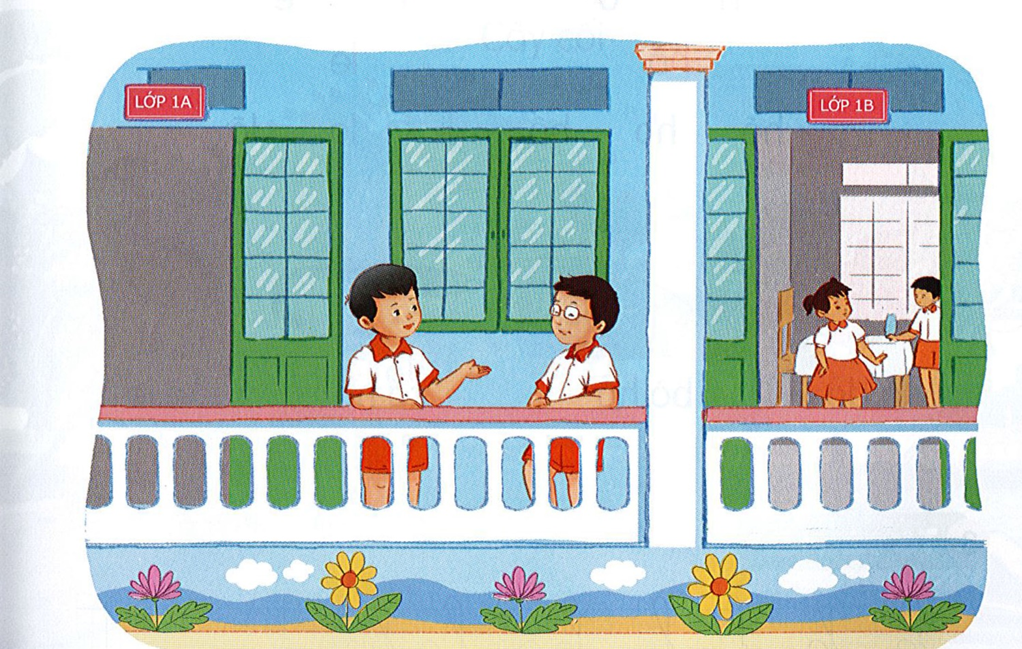 Đọc s¸ch nhÐ!
KÝnh chóc c¸c thÇy c« m¹nh kháe vµ thµnh ®¹t.
Hãy đọc nào !
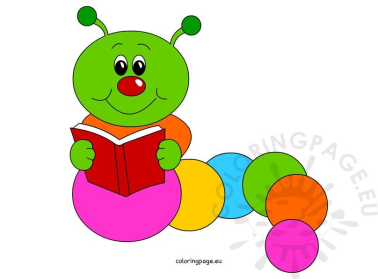 O – O; ô – Ô
d – D; ñ – Ñ
oâ - OÂ
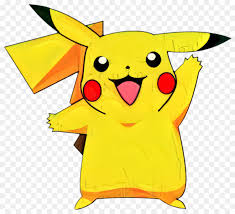 Haõy ñoïc naøo
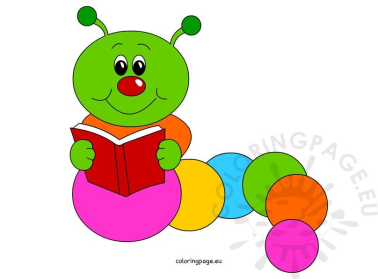 caù côø
bôø ñeâ
côø ñoû
boù coû
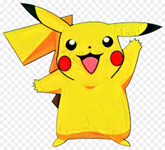 Ñoïc vaø tìm caùc tieáng coù aâm ñ
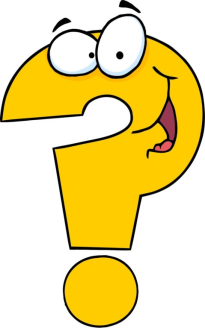 Ba coù côø ñoû.
Baø coù ñoã ñoû.
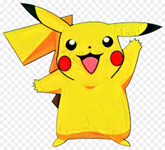 Ñoá vui?
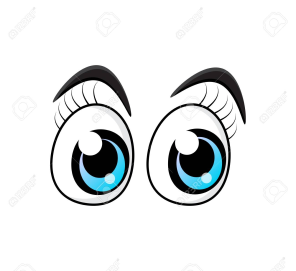 Boä phaän naøo treân cô theå  con coù chöùa aâm oâ?
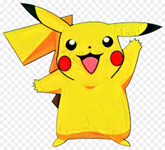